مراجعة الوحدة الخامسة:دراسة لأبرز أنواع المعاملات المالية المحرمة
ما يحرم فيه ربا الفضل=يحرم فيه ربا النسيئة
القواعد الكاشفة عن المعاملات الربوية
بيع الربوي بجنسه= يشترط فيه التقابض والتساوي
القواعد الكاشفة عن المعاملات الربوية
سبب الأزمة المالية لعام 2008
https://www.youtube.com/watch?v=k8soyyEfPcw

4:00
الوحدة السادسة:الملكية العامة وملكية الدولة
الملكية عند النظم الاقتصادية
الاقتصاد الإسلامي لارأسمالي ولا اشتراكي
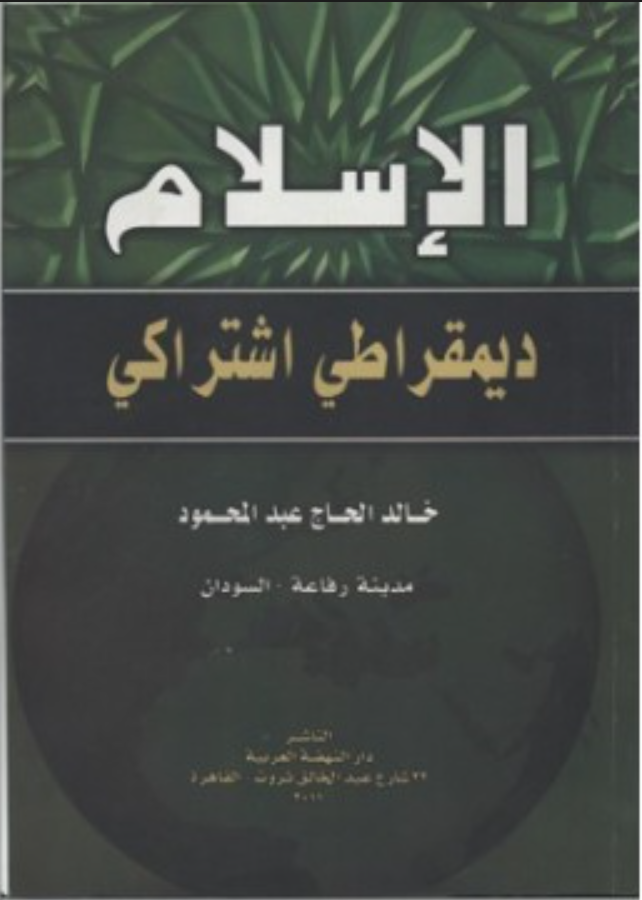 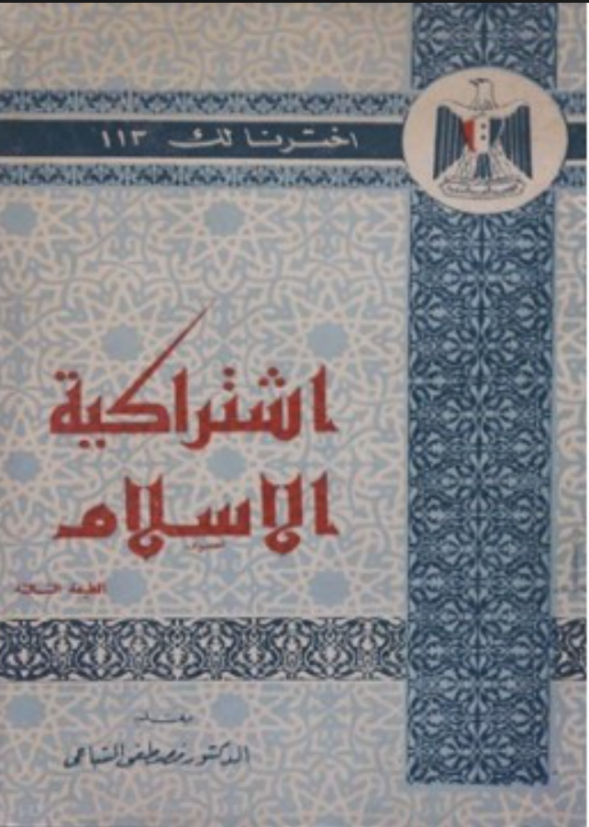 الملكية العامة
غير قابلة للتملك الخاص
خصائص الملكية العامة
مخصصة للمنفعة العامة
لاتملك بالتقادم، وترتبط بالمصلحة العامة
تعريف ملكية الدولة
ملكية الدولة
درجات أموال الدولة
مصادر أموال الدولة
ملكية عامة
ما حكم الضرائب في الإسلام ؟
مصارف أموال الدولة
المال العام في الإسلام
حرمة الاعتداء على المال العام
ملكية عامة
قال رسول الله صلى الله عليه وسلم: (الناس شركاء في ثلاث: الكلأ والماء والنار) فهل يجوز للرجل أن يرعى أغنامه في أرض غيره وفيها كلأ قد نبت من ماء المطر ؟!!
نشاط جماعي
نشاط جماعي